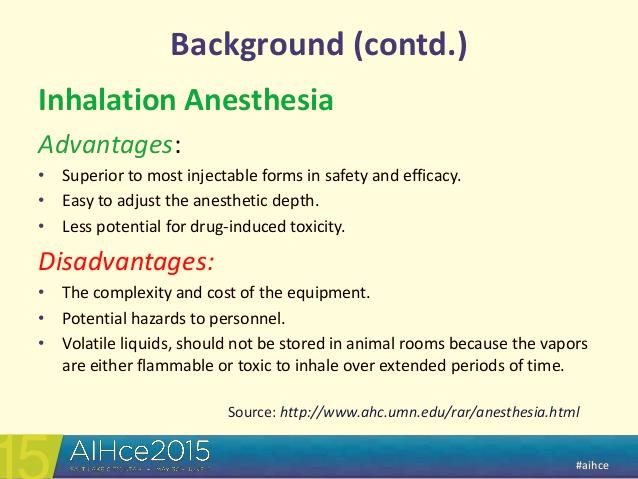 Inhalation anesthetics
Inhalation anesthetics are used widely for the anesthetic management of animals. They are unique among the anesthetic drugs because they are administered , and in large part removed from the body, via the lungs.
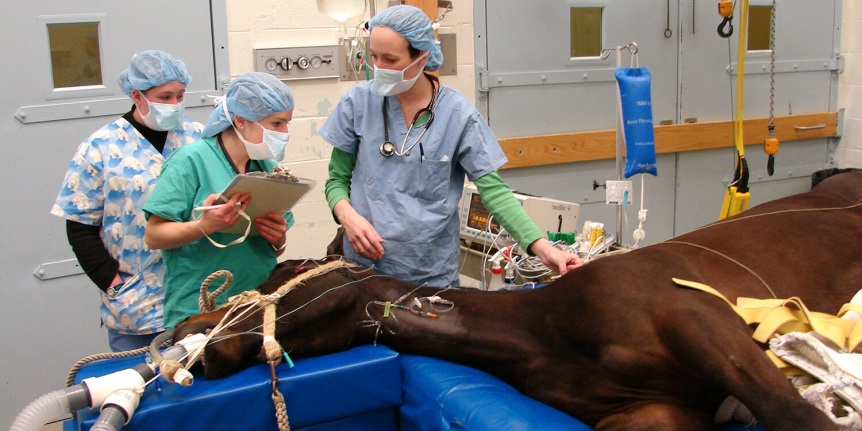 Components of anesthetic machine
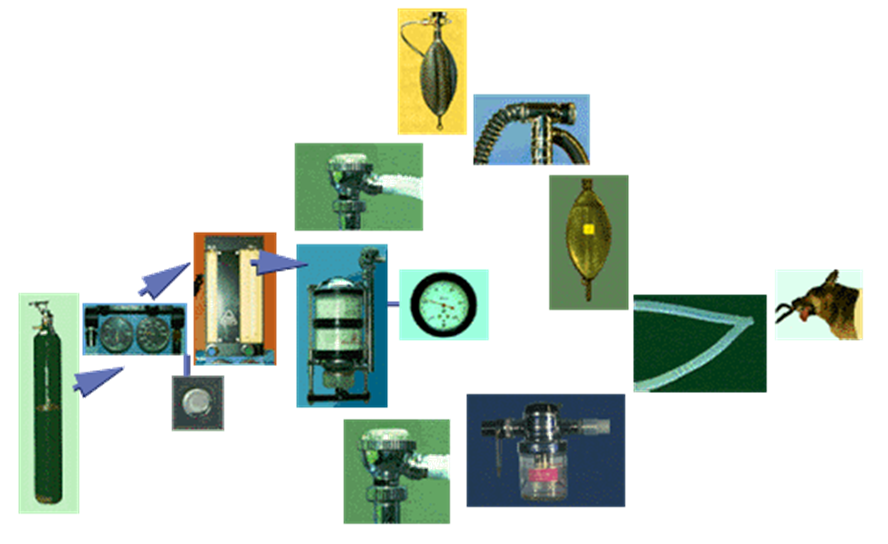 ● Oxygen source  (cylinder or tank)
● Regulator
● Manometer
● Flowmeter
● Vaporizer
● Canister (soda lime, co2 absorber)
● Reservior bag (4-5 time of tidal volume)
● Corrugated tubes
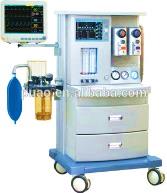 Breathing systems
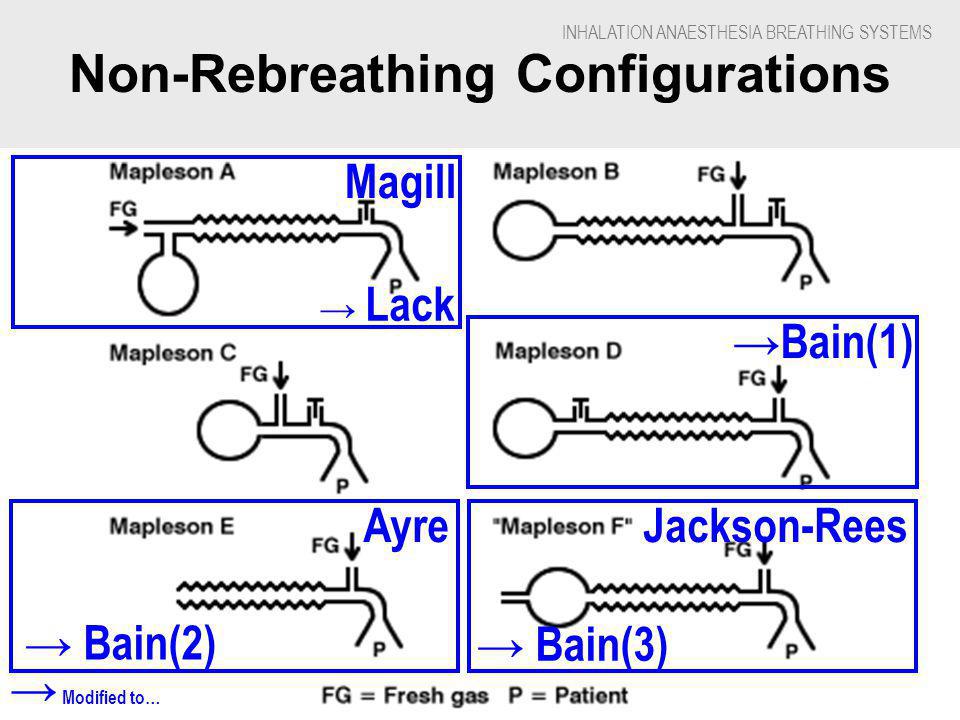 Rebreathing     (closed)
Chemical absorbant
To and fro
Circle system
Non rebreathing  (semiclosed)
Mapleson systems
Magill system
Bain coaxial system
Ayres T-piece
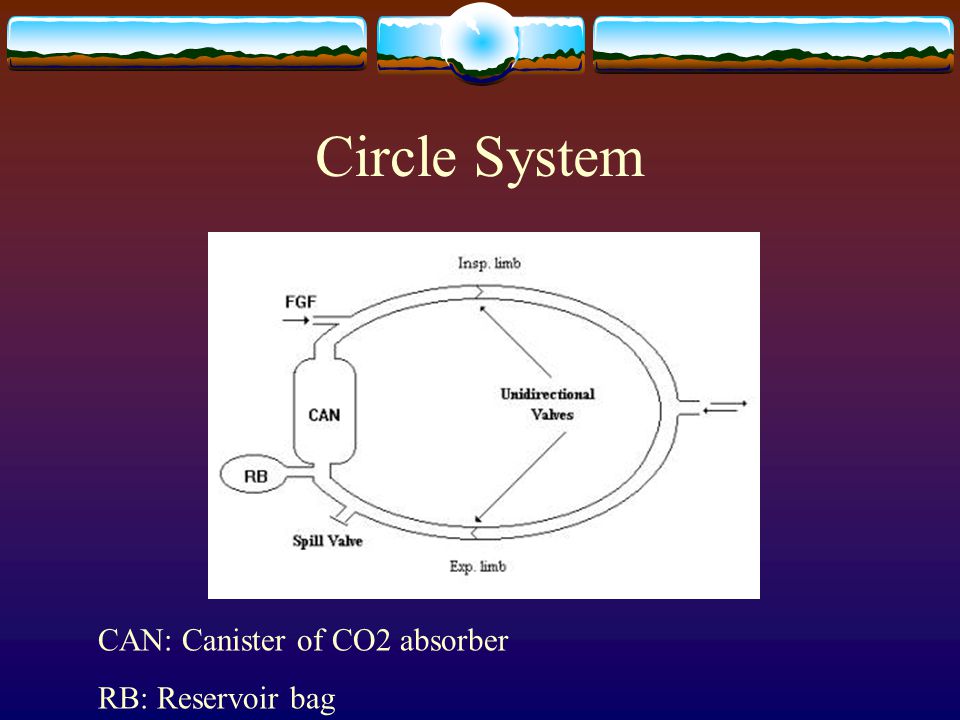 Mechanism of action
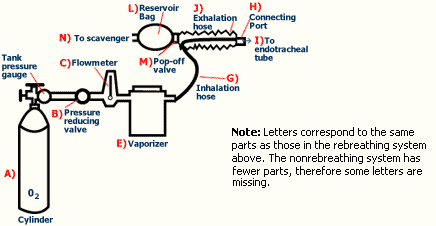 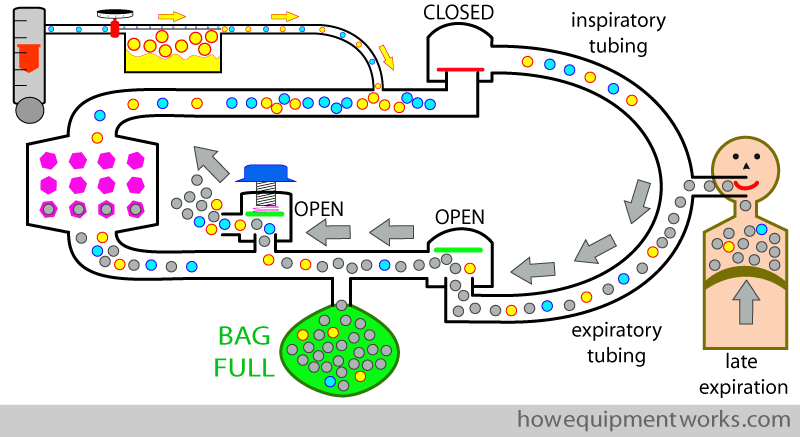